5 сынып Жаратылыстану
Сабақ №20
Тыныштық сәті
Қойгелді О.М.
География пән мұғалімі
Оғадиев Р.С.
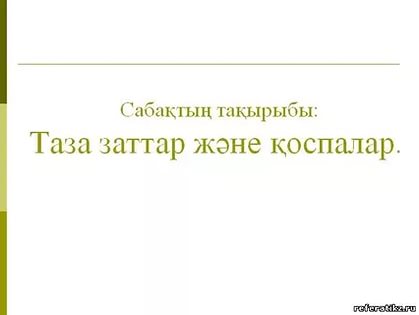 Мақсаттары: Оқушыларға таза заттар және қоспалар туралы мағлұмат беру. 
Білімділік – оқушыларға таза зат пен қоспа заттың айырмашылығын түсіндіру;
Дамытушылық – сабақты өткен тақырыптармен байланыстыра отырып, сұрақтар қою арқылы ой-өрісін дамыту;
Тәрбиелік – оқушыларды еліне, жеріне деген сүйіспеншілікке, адамгершілікке, қоршаған ортаны қорғауға тәрбиелеу.
Үй жұмысын тексеру 
Сұрақатрды қою: 
Физикалық өлшемдер дегеніміз?
Табиғаттағы заттар қандай күйде кездеседі?
Диффузия деген не?
Жаңа тақырып
Таза зат табиғатта болмайды, болған жағдайда өте сирек. Табиғатта таза судың өзін сүзгіден тазартқан жағдайда ғана алуға болады.
Қоспалар-әр түрлі заттардың жиынтығы. Олар-сұйық, қатты және газ тәрізді деп бөлінеді. Мысалы, ауа-азот, оттек, көмірқышқыл газы және т.б. газдардың қосындысы. Теңіз суы-тұздың (қатты зат) және судың (сұйық зат) қоспасы.
Балмұздақ –ол мұздың, қаймақтың, қош иістендіргіштің, ауаның, кей жағдайда тамаққа қосатын бояғыш заттардан тұрады. Сусындарды көпіретін етіп жасау үшін көмірқышқыл газын сұйықта ерітіп жасайды.
Қорыта айтқанда кез келген затты (тамақ, құрылыс материалы және т.б.) өмірде қолдану үшін түрлі қоспалар қосып дайындайды. Оны сен күнделікті өмірде пайдаланып та жүрсің.
Мынадай тәжірибе жасайық: 
	Қанттың кішкене кесегін стақандағы таза суға салып ерітейік. Бастапқыда қант қатты күйдегі таза зат, ал су сұйық күйдегі таза зат болатын. Олардың қоспасы қанттың судағы ерітіндісі — бір ғана сұйық заттан құралғандай көрінеді. Қанттың судағы ерітіндісі біртекті қоспаға жатады.
Біртекті қоспаның құрамына кіретін заттардың бөлшектері жай көзбен, тіпті микроскоппен қарағанда да көрінбейді.
Бордың бір түйірін ұнтақтап, стақандағы таза суға салып араластырайық. Қанша шайқасак та бордың суда ерімейтінін көреміз. Лайланған ерітінді бор мен судың әртекті коспасынан тұрады. Жай көзбен қарап, коспаның әртекті екеңдігін анықтаймыз, өйткені олұсақ бордың катты түйіршіктері мен сұйық судан тұрады.
Жаңа тақырыпты бекіту
Қоспа заттарға мысал келтір. Оларды қалай ажыратуға болады?
Не себепті табиғатта таза заттар кездеспейді?
Сен күнделікті өмірде қандай суды пайдаланасын?
Сабақты қорытындылау кезеңі
Білгенім                           Үйрендім                 Үйренгім келеді
Үйге тапсырма беру кезеңі
§19. Таза заттар және қоспалар
Соңғы тыныштық сәті